various DRUGS used IN PAEDIATRIC DENTISTRY
By :Jyoti Verma JR III
INTRODUCTION
“The adult may be treated as a child: the converse can lead to disaster.”                                                                                                                                                         -Sir Lancelot Barrington
A drug can be defined as any substance or product that is used or is intended to be used to modify or explore phsiological system or pathological states for the benefit of the recipient.(WHO,1966)
Drugs in pedodontic practice can be classified in following groups:
Drugs for infection control: Antibiotics.
Drugs for pain control:
Non steroidal anti-inflammatory drugs 
Opioid analgesics. 
Local anaesthetics.
Drugs for Conscious sedation
Drugs for General anaesthesia.

Miscellaneous drugs.
Drugs for medical emergencies.
Drugs as nutrition supplement.
Dose calculation in Paediatric dentistry practice:
Body Surface Area
Body Weight
Age
Clark’s SA Rule
Young’s Rule
Dilling’s Rule
Brunton’s Rule
Fried ‘s Rule
Cowling’s Rule 
Starkenstein’s Rule
Clarke’s rule
In the calculation of dosages, weight has a more direct bearing on the dose than any other factor, especially in the calculation of pediatric doses. The rule governing calculation of pediatric doses for newborns and young infants with a normal lean body mass and normal body development is Clark's Rule. For toddlers use Fried’s Rule, and for older children Young’s Rule is used.
AGE
Young’s rule (for 1 to 12 years): 
Paediatric dose  =    Age (in years) x adult dose
                                                age+12
Brunton’s Rule:		         Paediatric dose =  age x adult dose
                                     25
       Dilling’s rule: 
 Paediatric dose  =    age (in years) x adult dose
                                      	               20
        Fried's Rule (for Infants and Children up to 1 to 2 Years):
Paediatric dose = age (in months) x adult dose
                                            150 
        Cowling’s rule:
		Pediatric dose = age(at next birthday in years) x adult dose
					            24
        Starkenstein’s Rule:
Paediatric dose = age x adult dose
      	                          18
Body Weight
Body surface area
Clarke’s rule:
   Paediatric dose  =    weight(in pounds) x adult dose
                                                            150
Body surface area (BSA) is determined from a west’s nomogram  using the child's height and weight.
Paediatric dose = child’s body surface area x adult dose
       			1.7m2
Clark’s SA Rule: 
                           Paediatric dose = Surface area of child x adult dose
                                                                    Surface area of adult
1) Drugs for infection control: Antimicrobial Agents
An antibiotic is a chemical substance produced by various species of micro organisms (bacteria, fungi, and actinomycets) that suppress the growth of other microorganisms and may eventually destroy them.

May be :Synthetic drugs               Naturally obtained drugs

Choice of an antimicrobial  agent depends upon
[Speaker Notes: Patient factors: age,Renal and Hepatic function,Local Factors eg pus,haematoma,presence of necrotic and foreign body,Impaired host defensce,Gentic factorsOrganisms related factors:choice based on bacteriological examinationDrug factor:spectrum of activity,type of activity,toxicity,route of administration,pharmacokinetic profile etc.]
Antimicrobial A gents
A)Beta Lactam AntibioticsPenicillin and Cephalosporine                                                         Penicillins: (1941)  Originally obtained from Penicillium notatum, now it is derived from P.chrysogenum. 
Inhibit the bacterial cell wall synthesis and are mainly active against the gram positive baceria. The commonly used agents are:Amoxicillin
 Extended spectrum aminopenicillin 
good oral absorption not interfered by food. 
 Drug of choice in orodental infectionsand in the antibiotic prophylaxis. 
Ampicillin  an aminopenicillin with spectrum similar to amoxicillin with an incomplete oral absorption as food interferes with it. This also frequently leads to diarrhea after oral administration.
Clavulanic acid It is a progressive beta lactamase inhibitor, with rapid oral absorption.Its combination reestablishes the activity of amoxicillin against resistant strains.
Cephalosporins

Group of semisynthetic antibiotic, having actions and properties similar to penicillins with a difference in spectrum. 
Cephalosporins used in pedodontic practice are:  
  
Cephalexin: orally effective first generation cephalosporin active against most of penicillin sensitive organism, including beta lactamase producing Staph. 

Cefadroxil: similar to cephalexin in spectrum and properties.
Erythromycin:

Bacteriostatic at  low but bactericidal at high concentration,

Antibacterial spectrum narrow, includes mostly gram positive and a few gram negative organism.

Acid labile, supplied in enteric coated tablet and taken empty stomach.       

Indicated in patients allergic to penicillin.

                              Metronidazole:

It is a nitroimidzole having a broad spectrum cidal activity against protozoa and many anaerobic bacteria. In pedodontic practice, it is indicated in anaerobic infections. 

Adverseeffects :
metallic taste, 
peripheral neuropathy 
thrombophlebitis of the injected vein.
Contraindication:
 blood dyscrasias, 
neurological disease 
first trimester of pregnancy 

                  Tetracycline :

broadspectrum, bacteriostatic antibiotics 
chelating property, leading to deposition of calcium tetracycline chelate in developing teeth and bones.
strictly contraindicated in pregnancy and children below 6 years of age.
pregnancy to 5 months of extra uterine life, deciduous teeth are affected: brown discoloration and ill formed teeth. 
3 months of age to 5 years affect permanent anterior dentition. Repeated courses are damaging to teeth and bones.
Doxycycline and Minocycline  are alternate drug to tetracycline
High potency
Less renal and vestibular toxicity,and diarrhea

Chloramphenicol:

Broadspectrum, bacteriostatic antibiotics 

Strictly contraindicated in pregnancy and in neonates. 

It leads to “gray baby syndrome” in children.
Anti fungal agents:

The anti fungal agents are important in immune compromised patients, 
 children with rampant caries 
angular chelitis
Drugs for oral candidiasis are: 
Nystatin (mycostatin ,1lac U /g oint.) 
Ketoconazole (nizral, funginoc 2% oint)
 Anti viral agents: 
 The antiviral drugs are important due to a high prevalence of herpetic infections in children. 

 This is one of the most common infections transferred from children to the pedodontist. 

 Most common antiviral agent is Acyclovir (herpex 200 mg tab, 3% eye oint., 5% skin cream
Antibiotic prophylactic regimens for certain dental procedures
Drugs for pain control
Analgesic is a drug that relieves pain by acting in the central nervous system or on peripheral pain mechanisms.


Widely prescribed for pain relief, especially after a dental surgical procedures, pulpitis, gingival infections and  periapical infections,dental extractions and teething.
   

                                   Non steroidal anti-inflammatory drugs
Classified as

                               Opioid analgesics
Non steroidal anti inflammatory drugs:
(non narcotic or aspirin like and antipyretic analgesic)
CLASSIFICATION
A. Nonselective COX inhibitors (conventional NSAIDS)
Salicylates
Aspirin
Pyrazolone derivatives
Phenylbutazone, oxyphenbutazone
Indole derivatives
Indomethacin
Ibuprofen,Naproxen, Ketoprofen, Fenoprofen, Flurbiprofen.
Propionic acid derivatives
Anthranilic acid derivative
Mephenamic acid
Aryl-acetic acid derivatives
Diclofenac
Oxicam derivatives
Piroxicam, Tenoxicam
Pyrrolo-pyrrole derivative
Ketorolac.
B. Preferential COX-2 inhibitors :
    Nimesulide, Meloxicam, Nabumetone

c. Selective COX-2 inhibitors :
    Celecoxib, Rofecoxib, Valdecoxib, Etoricoxib
D. Analgesic - antipyretics with poor antiinflammatory:
Paraaminophenol derivative
Paracetamol (Acetaminophen)
Pyrazolone derivatives
Metamizol (Dipyrone), propiphenazone
Benzoxazocine derivative
Nefopam
NSAIDS are weaker analgesics but they do not depress the central nervous
 system and have no physical dependence.
COMMON PROPERTIES OF ALL NSAIDS
Analgesia
Antipyresis
Anaphylactoid 
reactions
Anti-
inflammatory
Renal effects
Dysmenorrhoea
Gastric mucosal 
damage
Antiplatelet 
aggregatory
Parturition
Ductus 
arteriosus 
closure
Indications:

Mild to moderate pain
Fever
Inflammation
Dysmenorrhoea
Thromboembolism
Patent ductus arteriosus

 Contraindications:

 Asthma.
Gastritis.
Pregnancy and lactating mothers.
Diabetics, Congestive heart failure, hypovolemia, hepatic cirrhosis, renal disease, those receiving diuretics and anti-hypertensives. Renal effects of NSAIDS leading to Na+ retention and oedema.
Chronic liver disease.
NSAIDS should be stopped one week before elective surgery.
Inhibits cyclooxygenase enzymes: cox-1 and cox-2 
and block the prostaglandin synthesis. 
 causes CNS side effects as headache, dizziness, 
blurring of vision, tinnitus and depression. 
anti-inflammatory drug in soft tissue injuries, 
fractures and tooth extraction.
Poor inhibitor of prostaglandin synthesis in peripheral tissues but are more active on COX in brain.
 
 Poor anti-inflammatory, good and promptly acting antipyretic.
safer than aspirin in terms of gastric irritation, ulceration and bleeding.
Commonly 
used NSAIDS
Long acting NSAID with anti-inflammatory potency and good analgesic-antipyretic action less ulcerogenic causing less occult fecal blood loss.
Ibuprofen:
Dose&Availability:
Brufen, emflam, ibusynth, 200, 400, 600 mg tab
Brufamol kid  DT 200mg
Ibugesic 100mg/5ml susp.
Paracetamol :
Dose:  Infants 50 mg, children (1-3 years) 60-80 mg, (4-8 years) 240-320 mg, (9-12 years) 300-600 mg Adult.
Availability: Crocin, Metacin, Paracin 500mg tab, 125mg/5ml syrup, 150 mg/ml paed. drops. Ultragin, Pyrigesic 500 mg tab, 125 mg/5ml syrup. Neomal, Fevastin febrinil 300mg/2ml inj.
Piroxicam:
Dose:
20mg BD for two days followed by 20 mg OD.
Availability: Dolonex, Pirox 10,20 mg cap, , 20 mg/ml inj. In 1 and 2 amps.
Adverse effects:

Nausea, vomiting, epigastric distress, occult blood loss in stools.

Hypersensitivity and idiosyncrasy.

Dose related side effects and drug poisoning as salicylism and acute paracetamol poisoning. acute
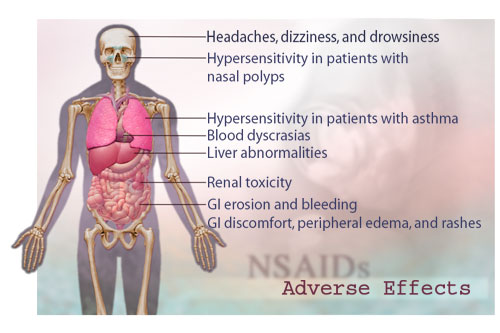 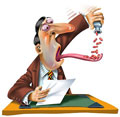 paracetampoisoning Serious toxicity can occur at >150mg/kg and fatality is common with >250mg/kg.
Acute Paracetamol Poisoning:

 Specially in small children(>150 mg/kg or >10g in adult)
 Fatal at >250mg/kg.
Nausea, vomiting, abdominal pain,

 hepatic tenderness and leads to centrilobular hepatic necrosis,

renal tubular necrosis and hypoglycemia.

causes coma in 12-18 hours and jaundice in 2 days.

Fulminating hepatic failure and death occurs if plasma levels are above 200ug/ml at 4 hours and 30ug/ml at 15 hours.   

Paracetamol is not recommended in premature infants (<2kg) for fear of hepatotoxicty.
Treatment :

Induce vomiting and gastric lavage. 

Activated charcoal is given orally to cause further absorption. 

 N-acetyl cysteine 150mg/kg infused i.v. over 15 min followed by same dose over next 20 hours.Alternatively 75mg/kg orally may be given every 4-6 hours for 2-3 days. It replenishes the glutathione stores in liver and prevents the toxic N-acetyl-benzoquinone-imine from binding to other cellular constituents.
Other NSAIDS:
Frequently NSAIDS are cautiously used in children due to their hepatic and renal toxicity. 
Selective cox-2 inhibitors as rofecoxib and celecoxib have been found to interfere with bone maturation and hence are not of paediatric importance. 
Nimesulide considered safe for adult usage is not indicated in children due to their hepatotoxicity.
Opioid analgesics:

Opium is a dark brown resinous material obtained from poppy (Papaver somniferum

With the advent of recent safer alternatives and the problems associated with the addiction and adverse effects of the opioids,their use has been limited to poorly localized visceral pain and very severe pain. 

Classification:
Natural opium alkaloids: Morphine, Codeine.

Semi synthetic opiates: Diacetylmorphine (Heroin), Pholcodiene.

Synthetic opioids: Pethidine, Fentanyl, Tramadol, methadone. 
                                Indications:
 Dull, diffuse visceral pain.

Milder pain as tooth ache, not controlled by non steroidal anti-inflammatory drugs.

Surgical analgesia in obstetric, abdominal, lower limb and pelvic operations.

Preanaesthetic medication.

Balanced anaesthesia and neurolept analgesia.

Relief of anxiety and apprehension.

Analog-sedation in management of uncooperative children.
Contraindications:

Infants and elderly are more susceptible to the respiratory depressant action of morphine.

Patients with respiratory insufficiency.

Bronchial asthma.

Head injury. 

Hypotensive states.

Undiagnosed acute abdominal pain.

Elderly males.

Hypothyroidism.

Unstable personalities.
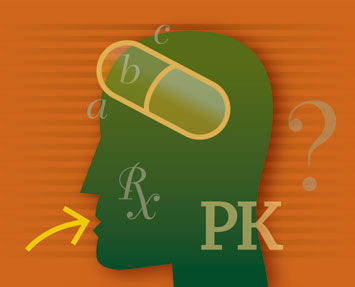 Adverse effects:

Sedation, mental clouding, lethargy and even dysphoria.
Idiosyncrasy and allergy: urticaria itching and swelling of the lips.

Apnoea: may occur in new born when morphine is given to mother during labour.

Acute morphine poisoning at >250mg

Tolerance and dependence.

Opioid analgesics in Pedodontic practice:
        
                                                                            Tramadol 
Dose: 50-100 mg oral/ i.m./ slow i.v. infusion 4-6 hourly.
          1-2 mg/kg ( in children 4 to 16 years) 
Drug name: contramal, domadol, tramazac 50mg cap and  
           50mg/ml inj. In 1 and 2 ml amps. 

                              Fentanyl: 
In the  past  associated with neurolept anaesthesia in combination with Droperidol. 
Available as trofentyl 50ug/ml ,fentanyl citrate inj in 2 ml amp and 10 ml vial.
Local anaesthetics
 Local anaesthesia has been defined as a loss of sensation in a circumscribed
 
 area of the body caused by a depression of excitation in nerve endings or an
 
 inhibition of the conduction process in peripheral nerves.

 An important feature of local anaesthesia is that it produces this loss of

 sensation without inducing a loss of consciousness.
Classification:
Bupivacaine
Dibucaine
Etidocaine
Lidocaine
Mepivacaine
prilocaine
Centbucridine
Chlorprocaine
Procaine
propoxycaine
Butacaine
Cocaine
Benzocaine
Tetracaine
Lidocaine
Mepivacaine
Tetracaine
Bupivacaine
Dibucaine
Benzocaine
Butylamino-
benzoate
Cocaine
Lidocaine
Tetracaine
Classification of local anaesthetic substances according to biological site and mode of action
Composition
Lignocaine hydrochloride- 24.64 mg
Adrenaline bitartrate        - 0.0125 mg
Sodium chloride/modified Ringer’s solution  -  6mg/ml
Sodium metabisulfide      -  0.5mg/ml
Methyl paraben                -  1mg/ml
Thymol                             -  1mg/ml
Water
local anesthesia
9/14/2014
36
[Speaker Notes: Action of each ingradient 
Vasoconstrictors: Decrease blood flow                                              if allergy to methyl paraben then use caprylhydrocuprienotoxin        																	included in Xylotox                                               
Lower anesthetic blood levels                                         pt allergic to bisulfite use LA without vasoconstrictor.
Decrease the risk of toxicity 
Increases duration of action
Decrease bleeding]
Clinical uses of local anaesthetics:

The clinical uses of local anaesthetics in pedodontic practice may be divided into:

1. Surface anaesthesia.

2. Infiltration anaesthesia.

3. Field block 

4. Nerve block 

5. Intraligamentary.

6. Intra pulpal.
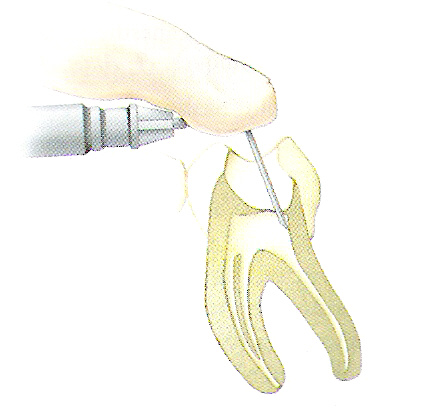 Local anaesthetic agents used in pedodontic practice are as follows: 
                                            Lidocaine: 

It is an amide type of agent having rapid onset of action and producing more profound anaesthesia. 

Maximum recommended dose :4.4 mg/kg without adrenaline
                                                    :7mg/kg with adrenaline

Duration of Pulpal anaesthesia  :60 min

                Soft tissue anaesthesia:2-3 hours.
Availability:

 Xylocaine, Gesicain 4% topical solution, 

2% Lidocaine jelly, 5% ointment, 

1% and 2% injection(with or without adrenaline),5% heavy for spinal anaesthesia and 100mg/ml spray (10 mg per puff).

                                     Mepivacaine:

Mepivacaine 3% produces pulpal anaesthesia:25 min  and soft tissue anaesthsia : 90 min

 It was a popular drug till lidocaine came to picture. 

This drug requires additional caution when being administered to young children.
Drugs for conscious sedation:
Drugs for intramuscular sedation:
 Ketamine:

 Potent analgesic and a potential for oral use. 
Its safety for oral route has not yet been established 
Dose: 1-4 mg/kg. Availability: ketamin, ketlar10 mg and 50 mg/ml inj.


 Midazolam: 

 Hypnotic benzodiazepine with anticonvulsant and muscle relaxant properties.

 Rapid onset of action, causes anterograde amnesia and is anxiolytic.

Dose: 0.07-0.08 mg/kg.
 
Availability: inj. Midaz, benzosed 1mg/ml in 2ml and 10 ml vial,5mg/ml in1ml vial.

Drugs for intravenous sedation: Midazolam
General Anaesthetic agents:
Inhalational anaesthetics.

b) Intravenous anesthetics. 

A combination of inhalation and intravenous anesthetics, often with opioids added 
for pain relief and neuromuscular blockers for muscle paralysis, is called 
balanced anesthesia.
Inhalation anesthetics:
a second-generation version of isoflurane, 

irritating to the airway and therefore cannot be used for mask (inhalation) inductions, especially not in children.
Intravenous anesthetics

Ketamine,

Thiopental (a barbiturate), 

Methohexital (Brevital), 

Etomidate, 

Propofol (Diprivan),
Ketamine

 produces a different set of reactions from other intravenous anesthetics. 

Resembles phencyclidine, which is a street drug that may cause hallucinations.

Because patients who have been anesthetized with ketamine often have sensory illusions and vivid dreams during post-operative recovery, ketamine is not often given to adult patients.

 It is, however, useful in anesthetizing children, patients in shock, and trauma casualties in war zones where anesthesia equipment may be difficult to obtain.
Miscellaneous Drugs
A)Drugs for medical emergencies:

The use of pharmacological measures for behavior management and the uncooperative nature of substantial majority of the patients, puts the pedodontic practice at a greater risk.


These drugs can prove to be life-saving when a situation arises.


A practice requires a complete set of emergency drugs which are as follows:
B) Nutritional  supplements 
Mineral supplements
 
i.Calcium glubionate: 

indicated in deficient serum calcium levels. 
Dose : 800-1200 mg/day. 
Available as calcium Sandoz, oscal syr 1.8g/5ml.

ii. Calcium lactate:

 indicated in deficient  serum calcium levels. 
Dose: 400-500 mg/day in 3-6 divided doses. 
Available: tablets 325, 500 mg.

iii.Ferrous sulphate: 

indicated in iron deficiency anaemia, for prophylaxis and in preterm infants (not before 2 months of age).
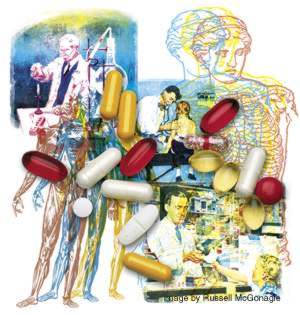 Dose: 

For iron deficiency anaemia- 6mg elemental iron/kg/day in three divided doses. 

For prophylaxis- 1-2 mg/kg/day in 2-3divided doses.

 Availability: Durovit, Fezocar drops, Syrup iberol, syr fezocar, cap Elferri-TR,
 150 mg tab, pediatric drops 75mg (15mg iron)/0.6ml in 50ml,
125mg (25mg iron)/1ml in 50ml, 45mg(15mg iron)/0.6ml in 60ml.
Vitamin supplements:
Vitamin B-complex: 

these formulations comprise of water soluble vitamin B1,B2,B3,B6,B12 
and indicated along with antibiotics, prohylactically in Ariboflavinosis, and malnutrition.

 Individual preparations of each vitamin are also available for selected deficiencies. ii. Vitamin D: indicated to prevent or treat rickets. 

Dose: 10mcg/day, 400 IU/24 hour
Availability: calciferol, 
ergocalciferol liq.8000 IU/ml in 60 ml.
References:

 Tripathi KD. Essentials of medical pharmacology. 

 Stewart RE, Barber TK, Troutman KC, Wei SHY. Pediatric dentistry: scientific foundations and clinical practice. 

 Mcdonald RE, Avery DA, Dean JA. Dentistry for the child and adolescent. 2004, ed 8

  Malamed SF. Sedation: a guide to patient management.1982 ed 4,
 
 American academy of pediatric dentistry council on clinical affairs. Guidline on appropriate use of antibiotic therapy for pediatric dental patients. Pediatr dent. 2005-2006;27

 Stephen HY Wei. Pediatric dentistry: total patient care. 

 Committee on nutrition, American academy of pediatrics: policy statement on calcium requirements of infants, children and adolescents. Pediatrics 1999;104(5): 1152-57.
Thank you